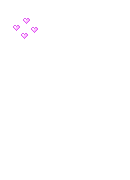 WELCOME TO  Grade 5
TeacheR: Mrs Ly
Duong quang PRIMARY SCHOOL
1. LOOK,  LISTEN & REPEAT.
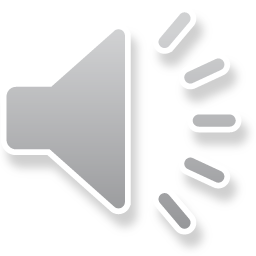 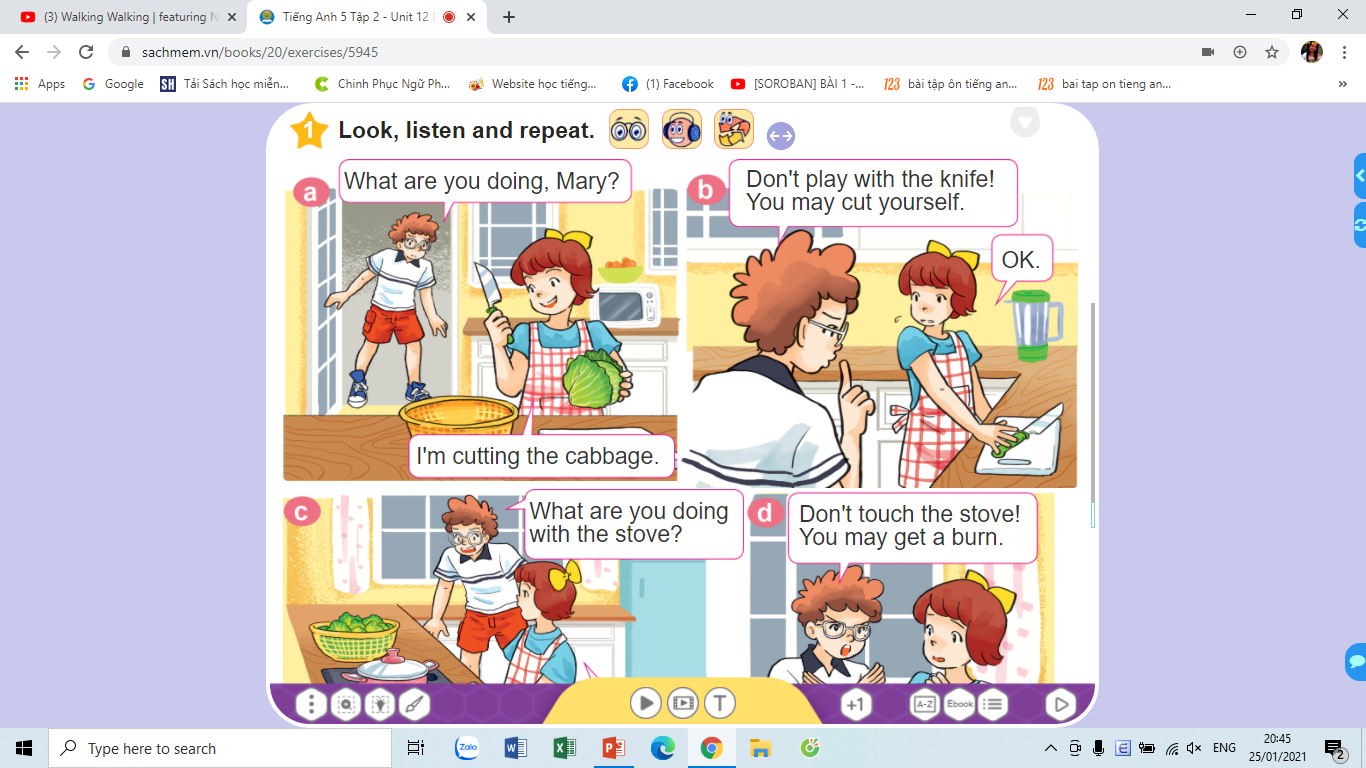 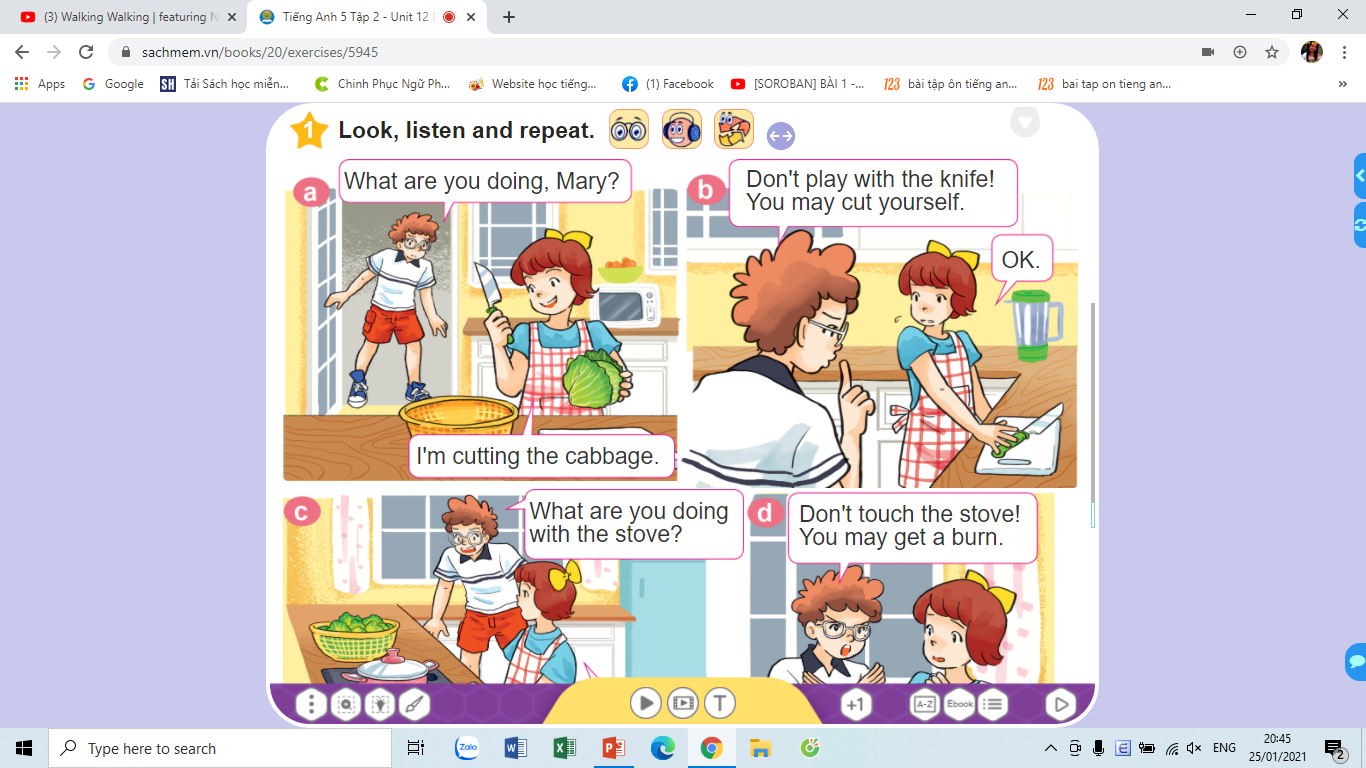 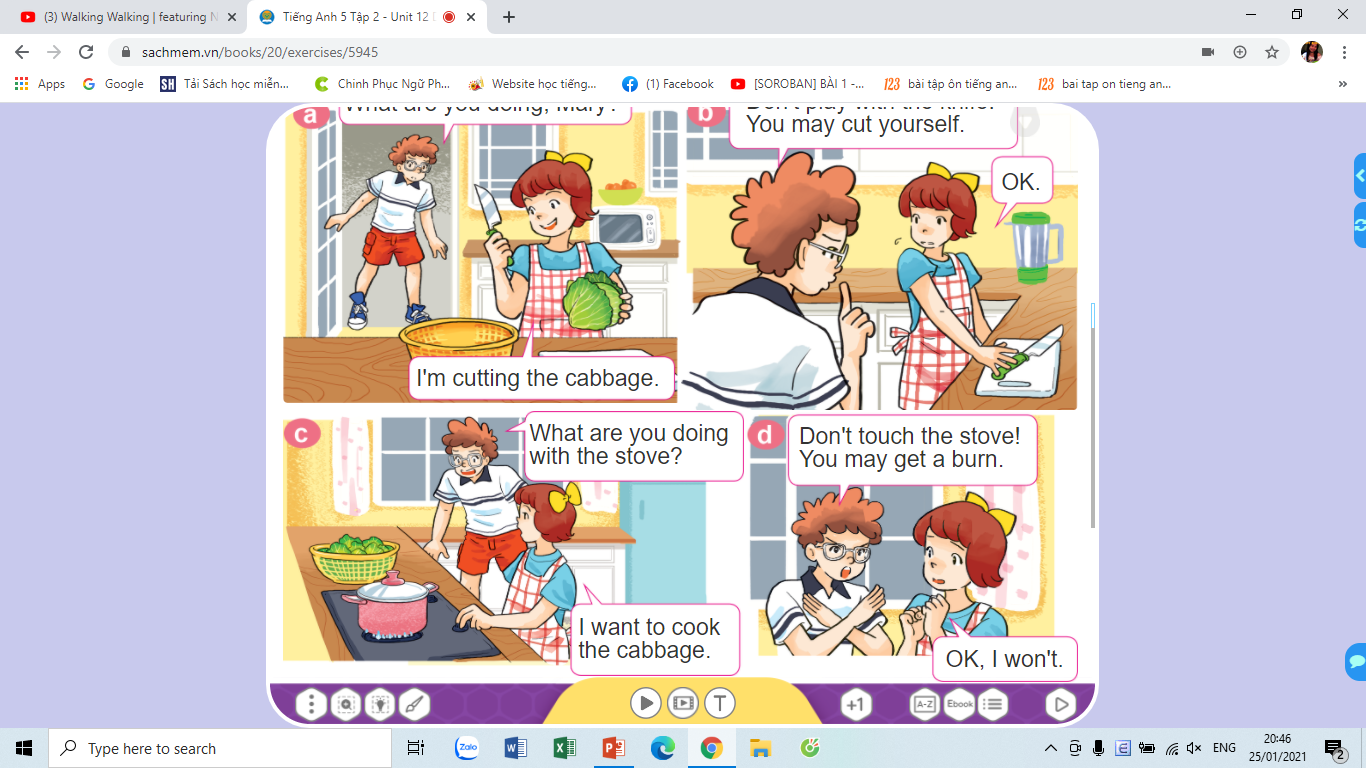 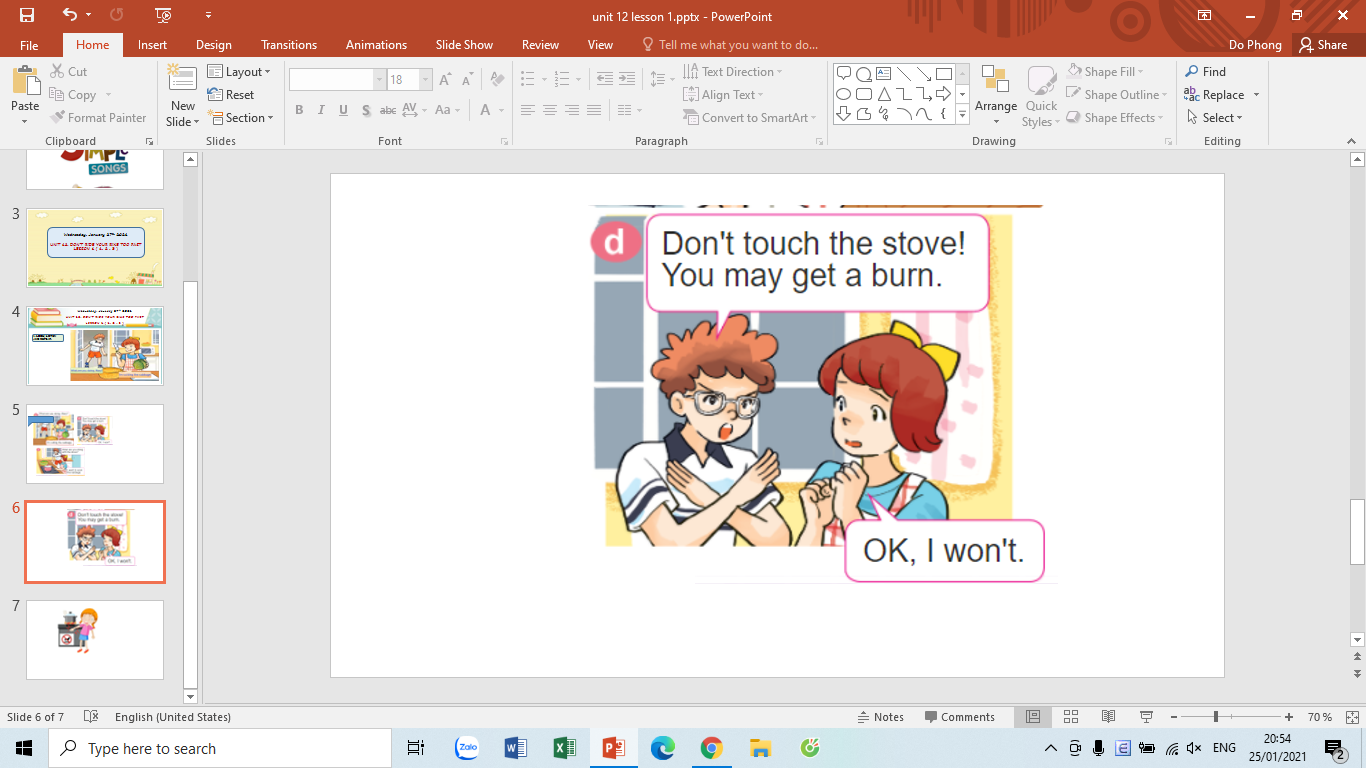 1. LOOK,  LISTEN & REPEAT.
Don’t play with the knife!
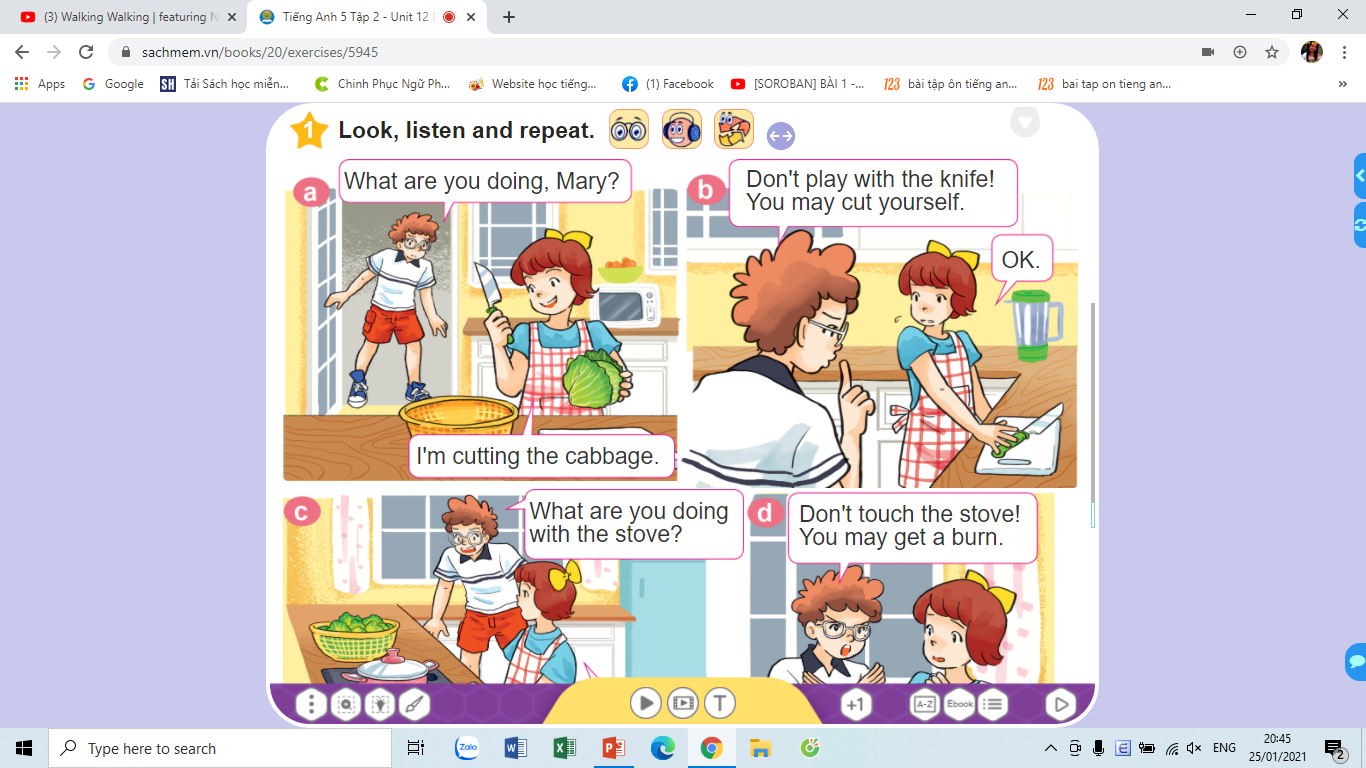 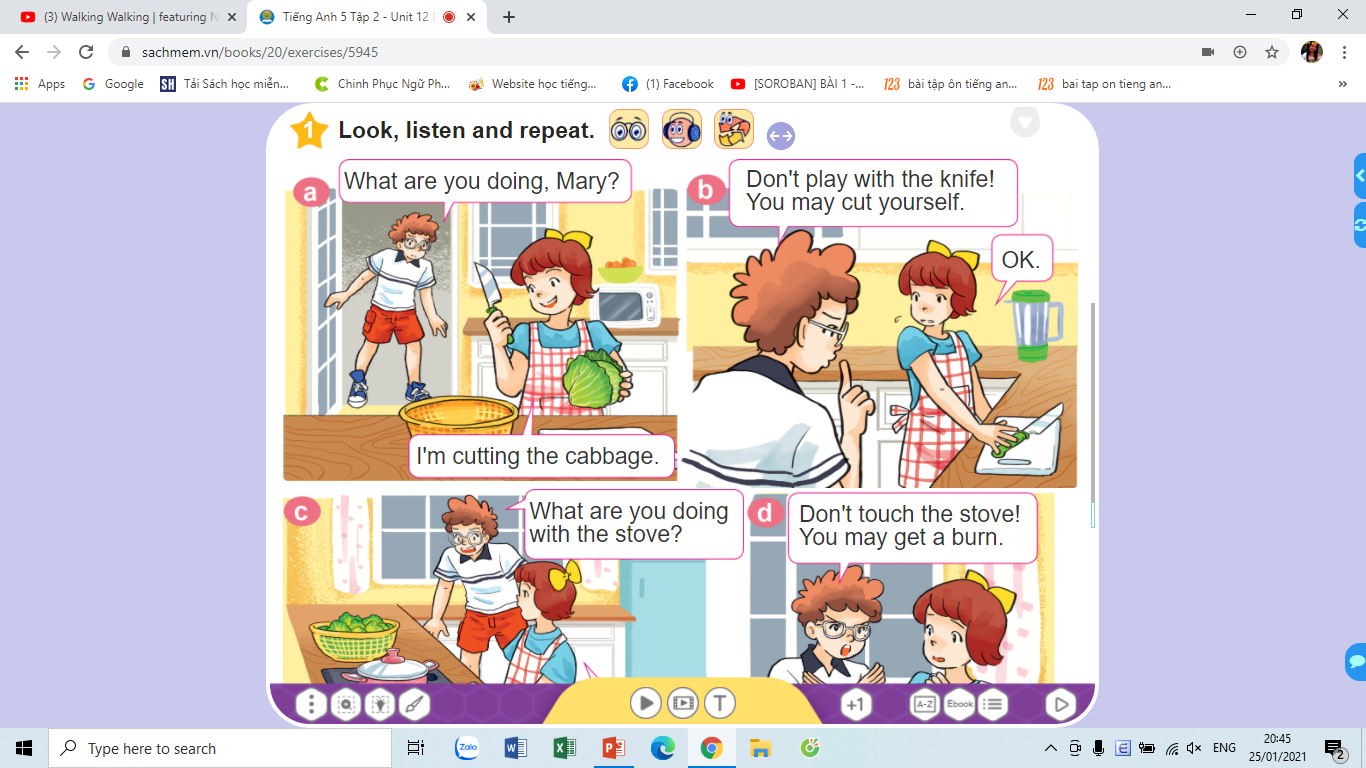 What are you doing, Mary?
You may cut yourself.
Ok
I am cutting the cabbage
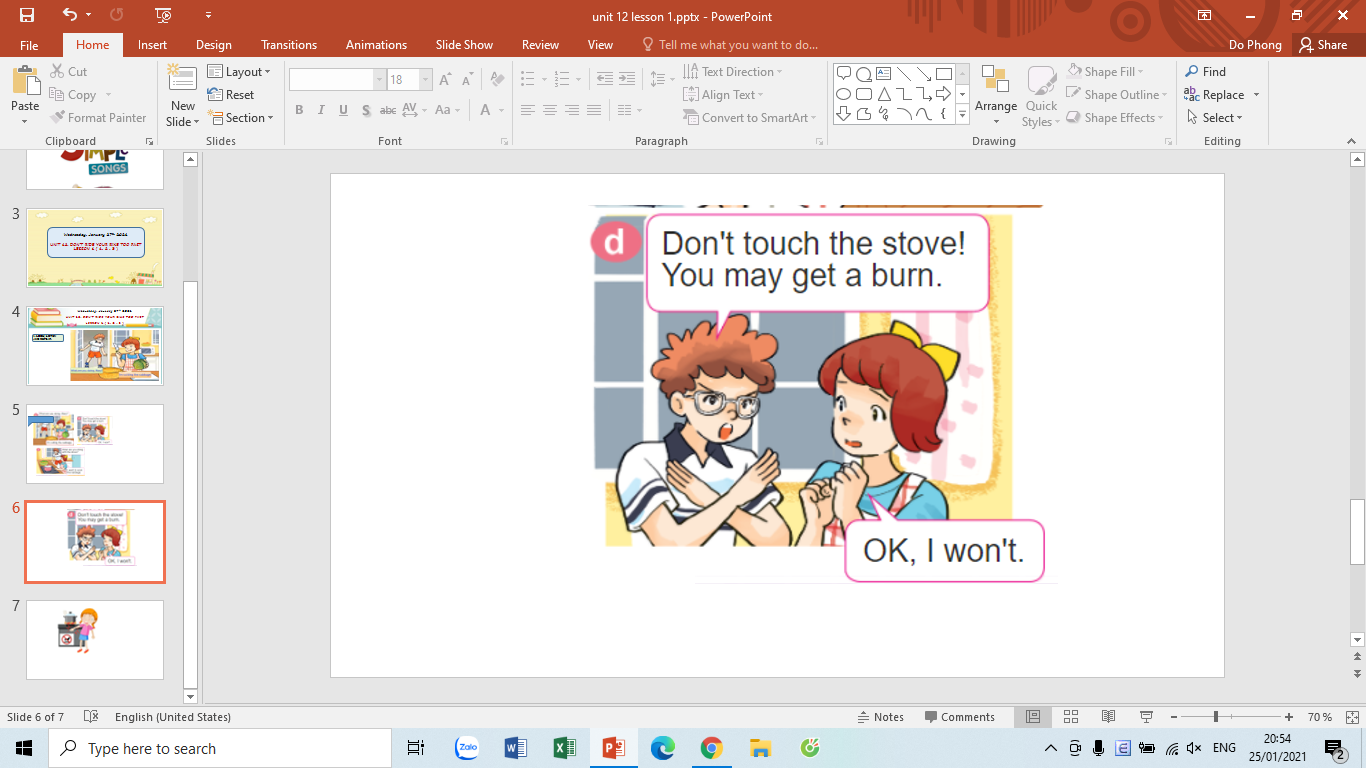 Don’t touch the stove!
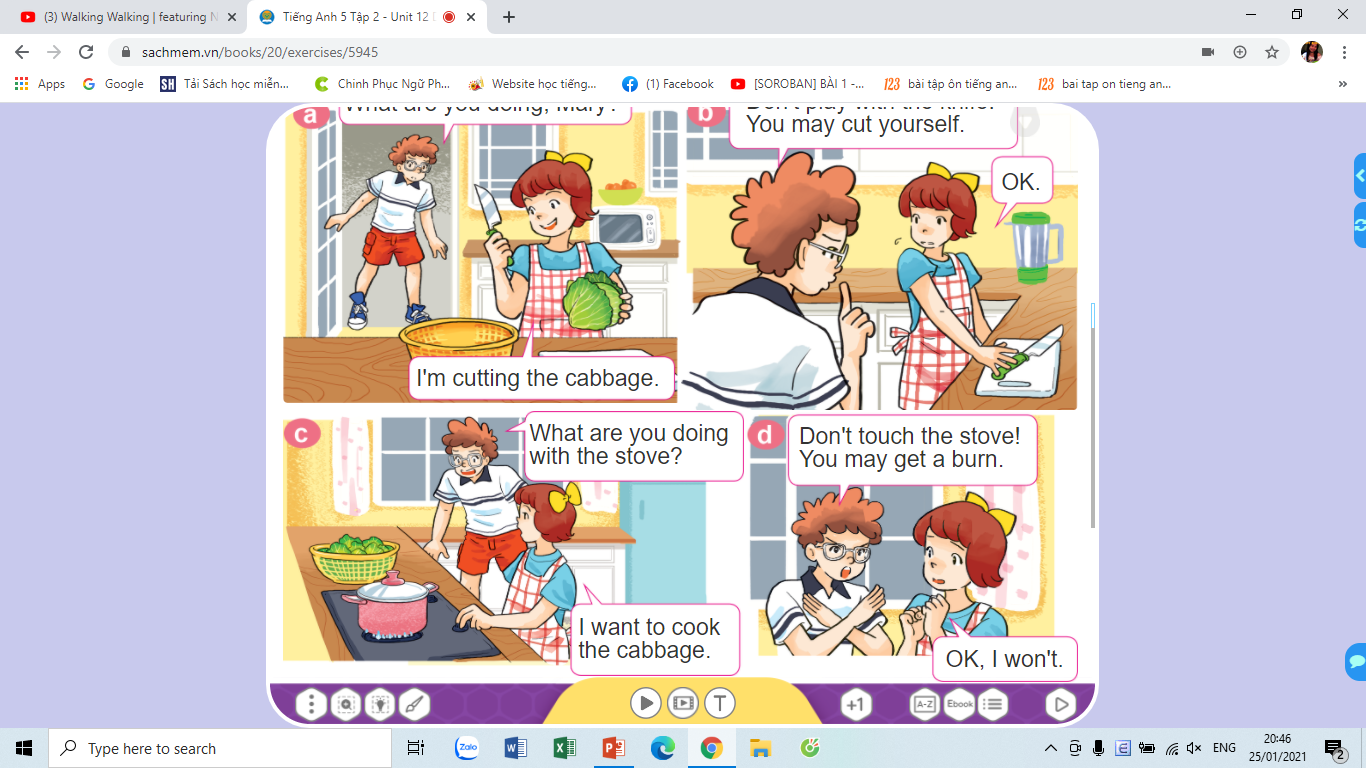 What are you doing
 with the stove?
You may get a burn.
I want to cook
 the cabbage.
Ok, I won’t
2. POINT AND SAY.
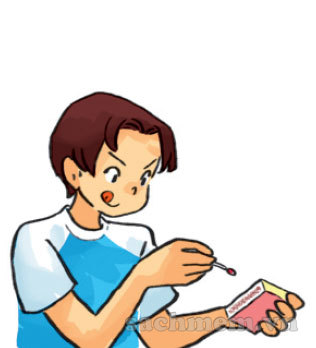 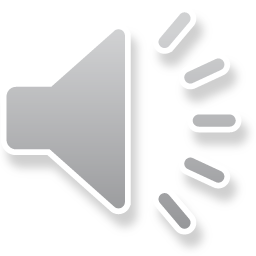 play with matches
2. POINT AND SAY.
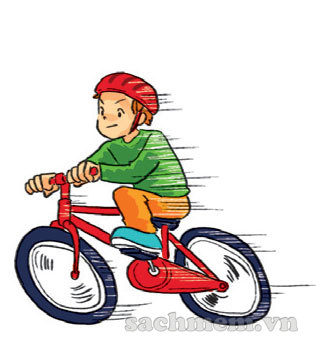 ride your bike too fast
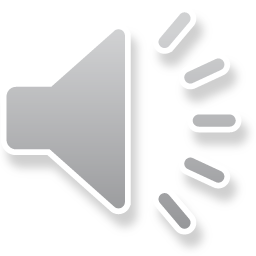 2. POINT AND SAY.
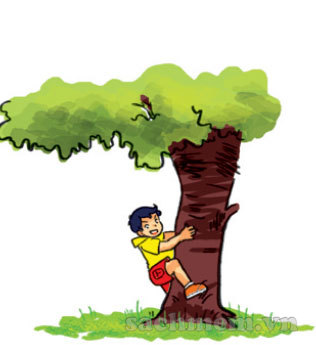 climb the tree
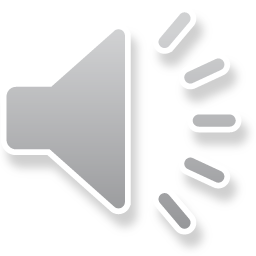 2. POINT AND SAY.
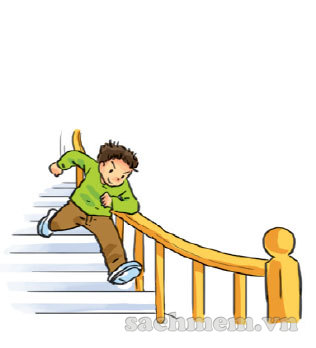 run down the stairs
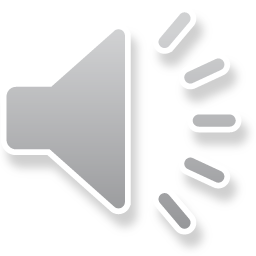 Check up
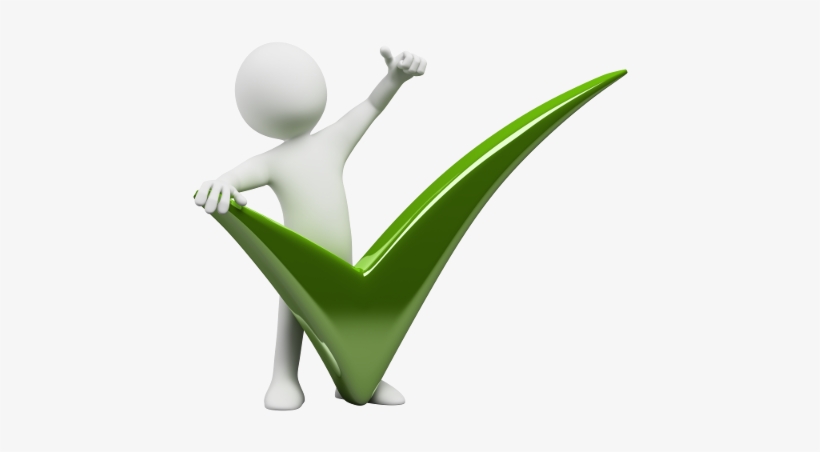 2. POINT AND SAY.
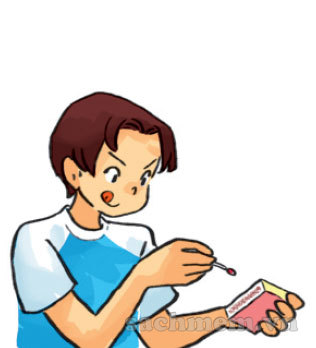 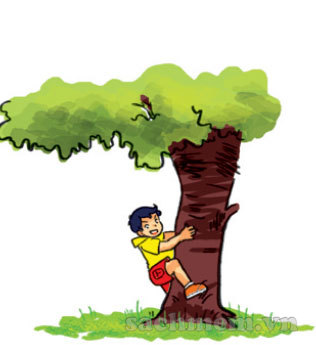 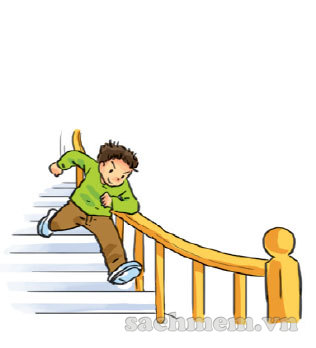 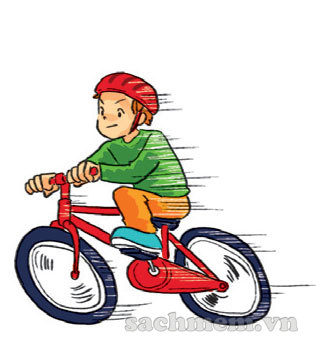 Play with matches
ride your bike too fast
climb the tree
run down the stairs
play with matches
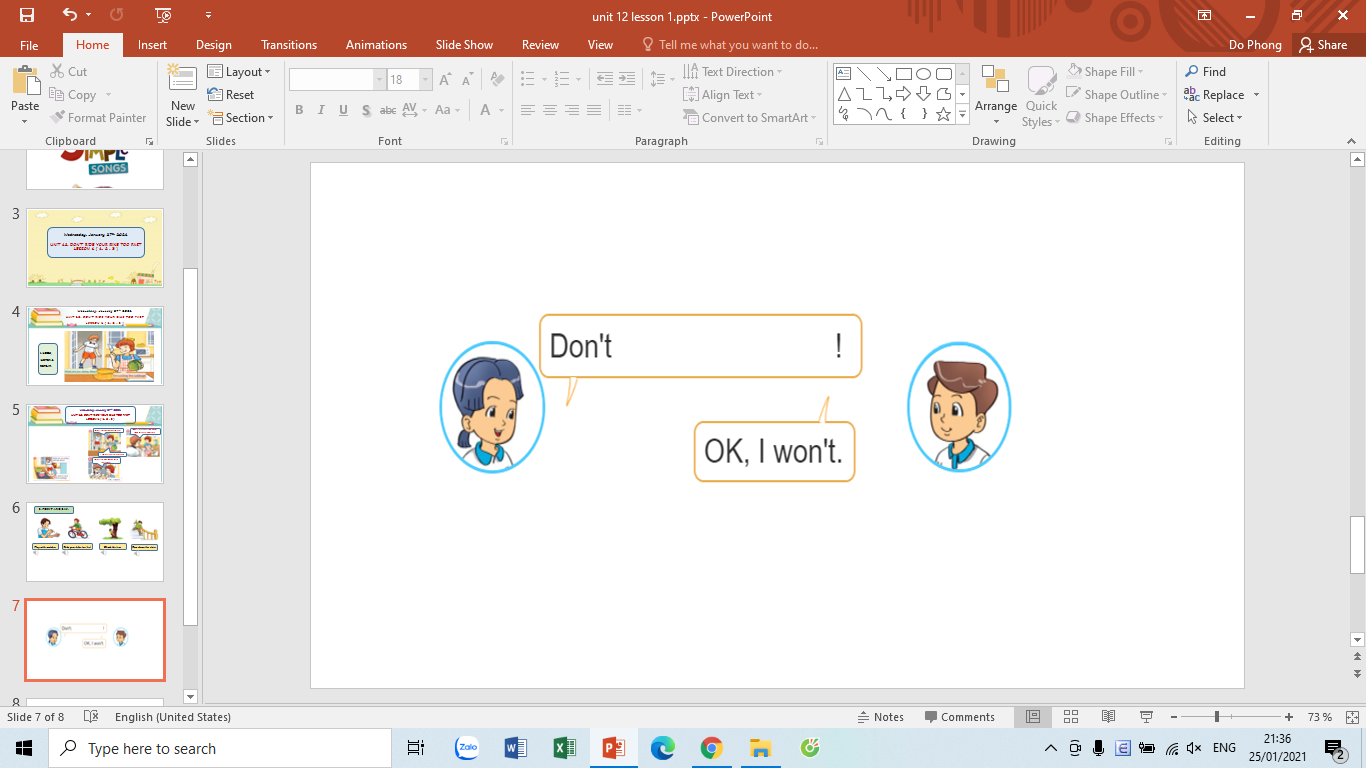 WORK IN PAIRS
Ok, I won’t !
Don’t __ !
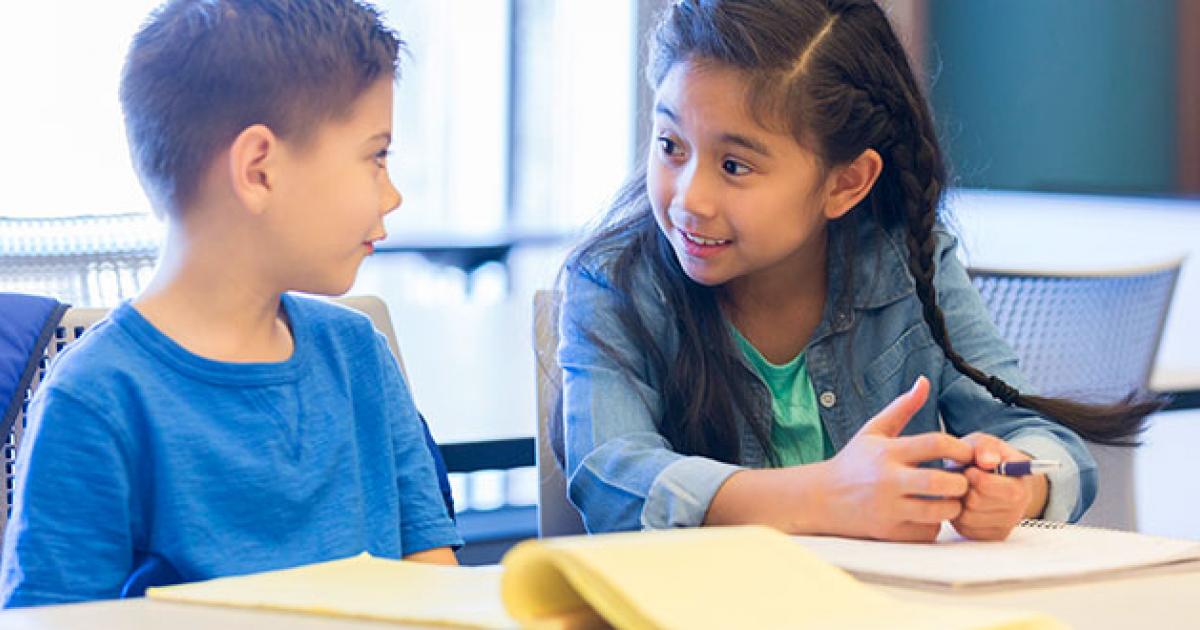 2. POINT AND SAY.
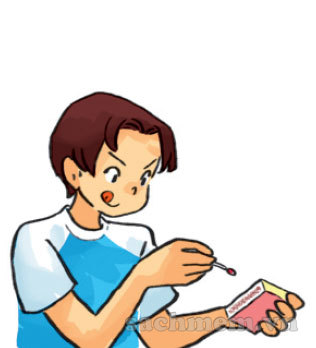 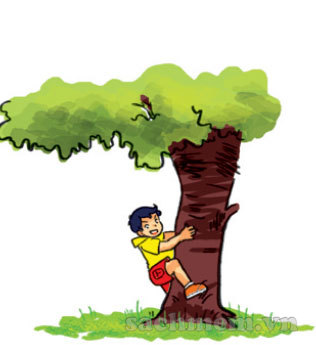 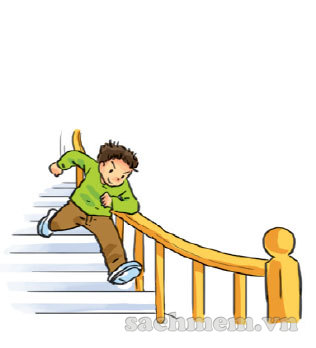 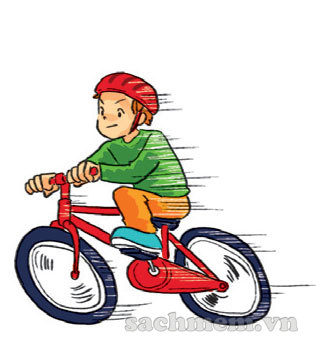 Play with matches
Ride your bike too fast
Climb the tree
Run down the stairs
Play with matches
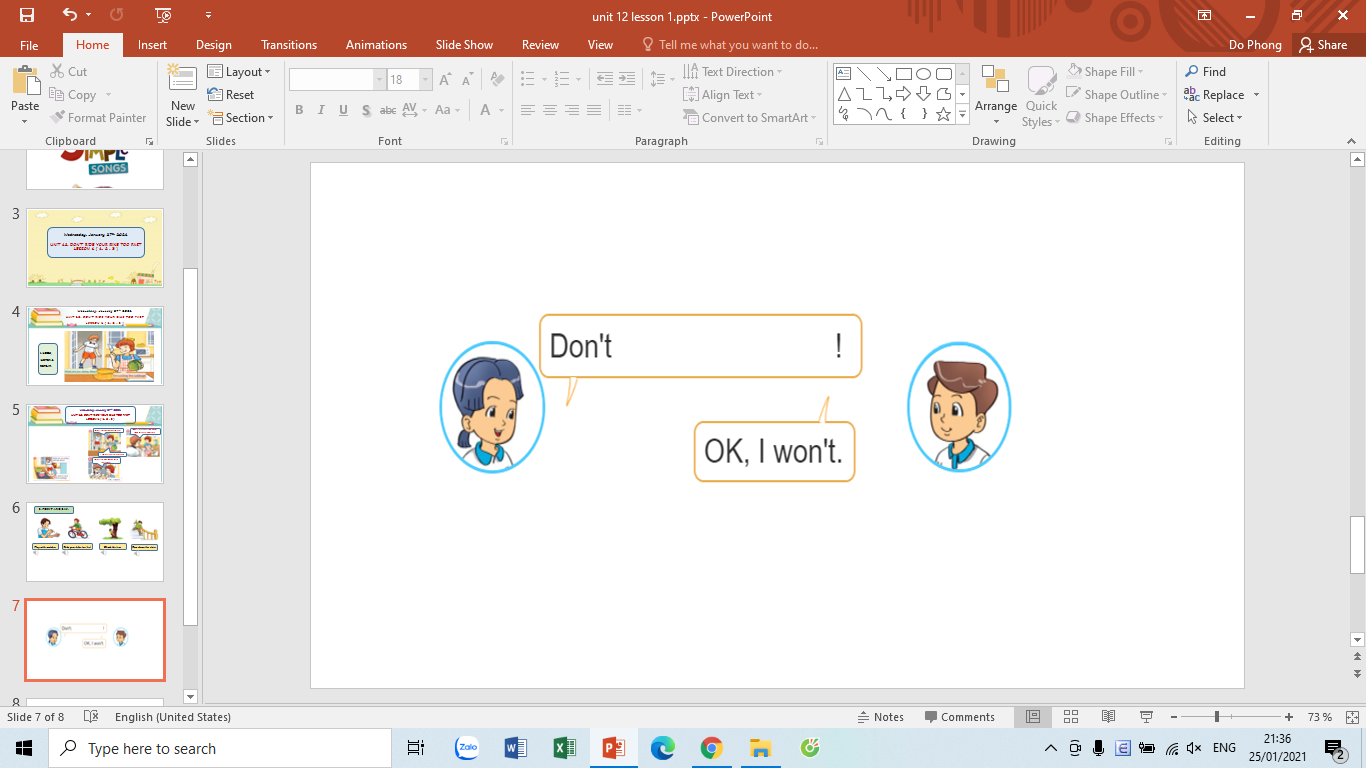 3. Let’s talk
I want to ____
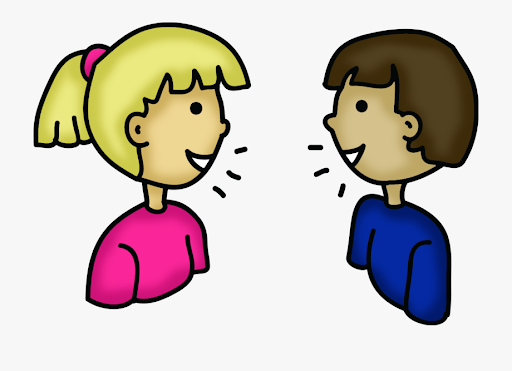 What are you doing with ___?
Ok, I won’t !
Don’t _____ !
GUESSING GAME
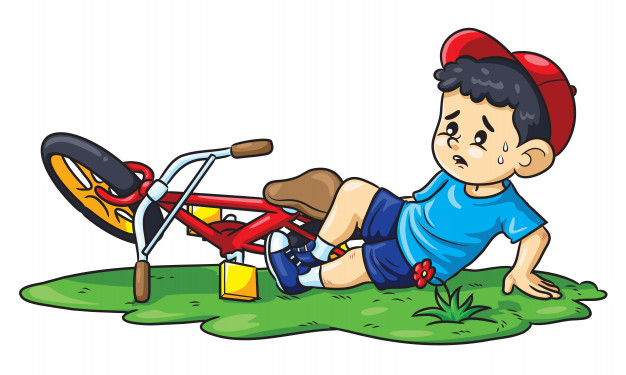 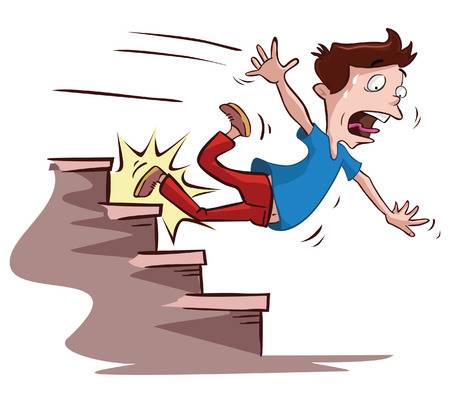 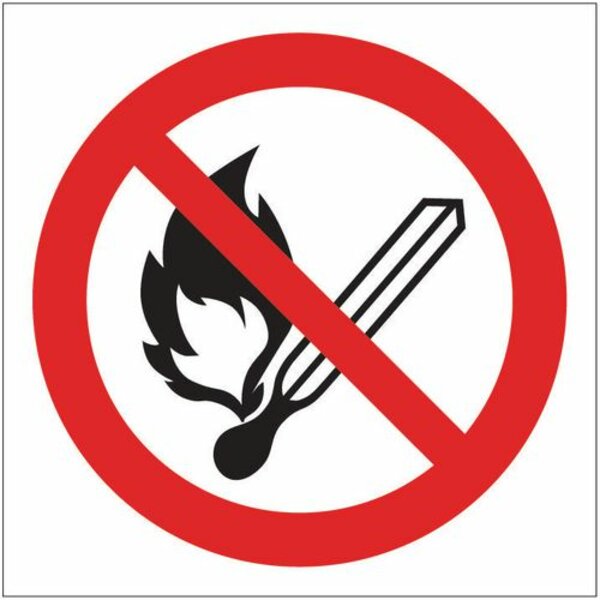 2
1
3
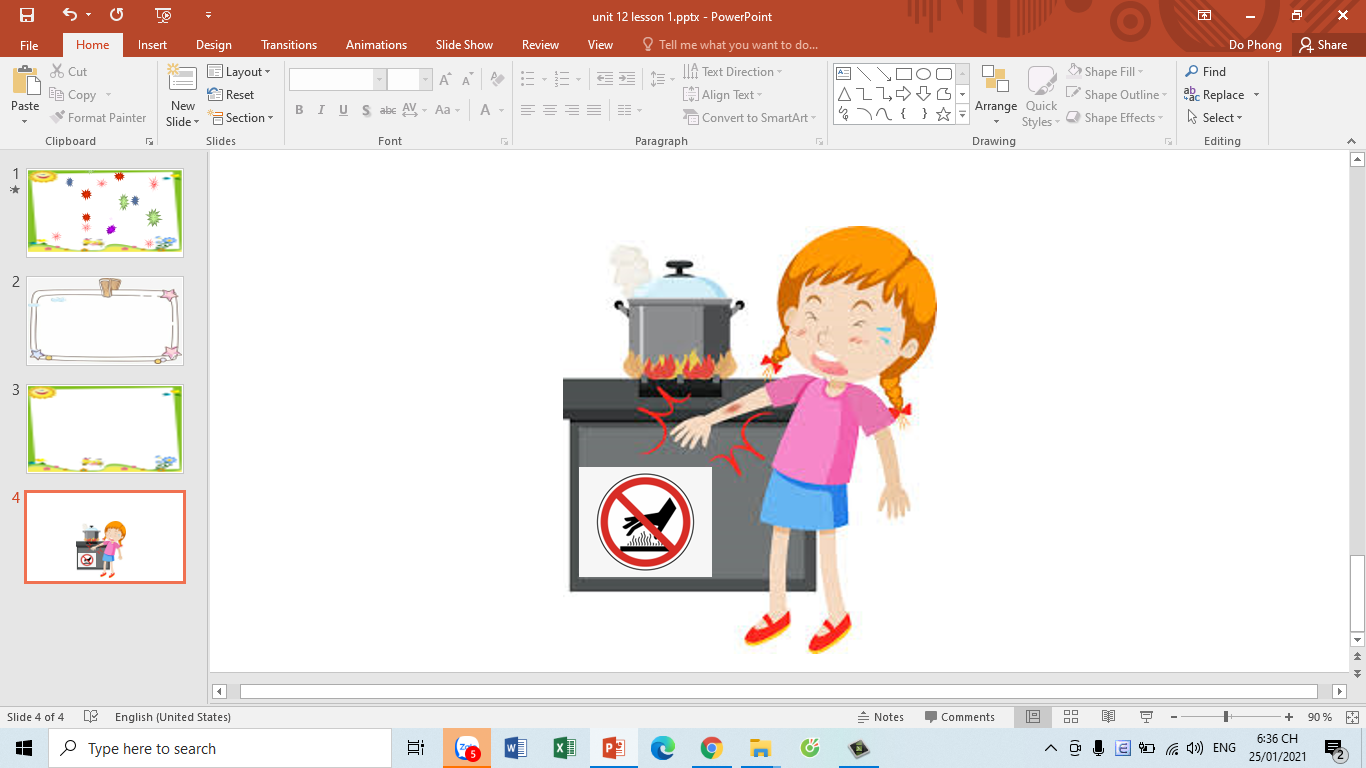 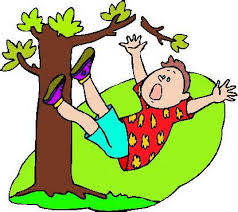 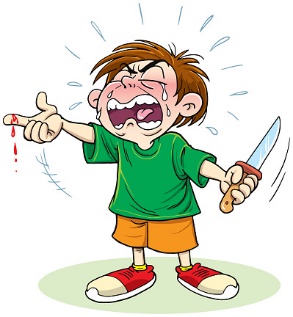 5
4
6
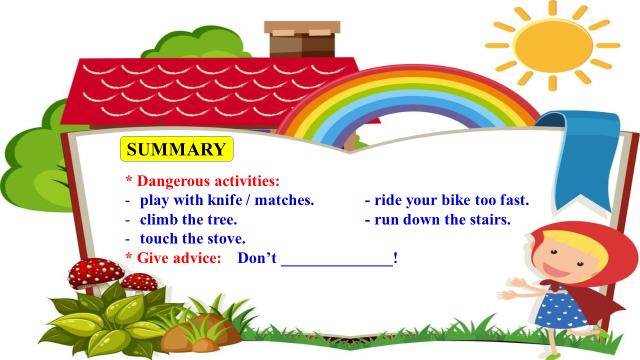 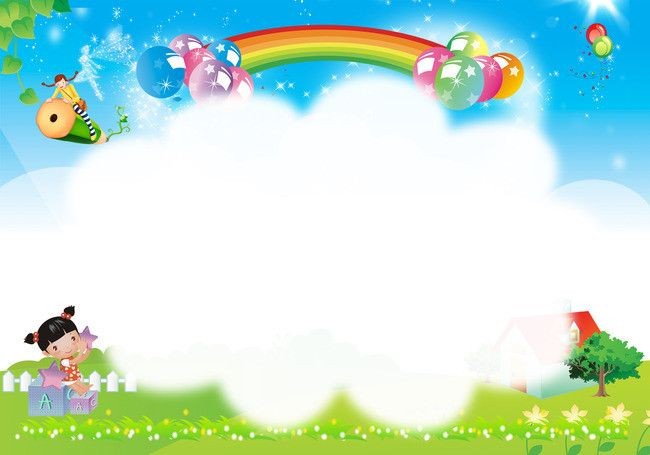 Thank you 
                and goodbye !
Review unit 12:
Don’t ride your bike too fast!
I/ Vocabulary and Grammar:
1. Vocabulary:
play with the knife
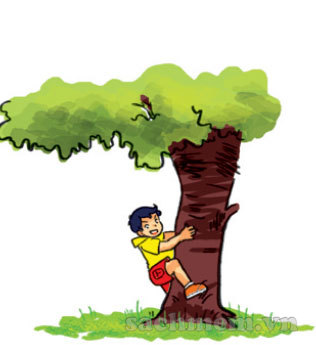 climb the tree
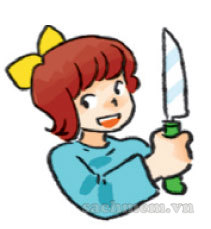 Dangerous activities
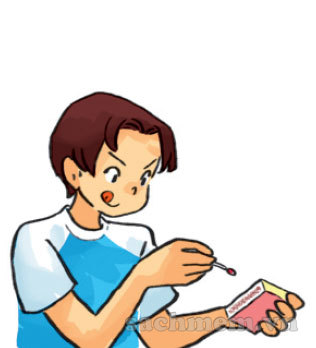 play with matches
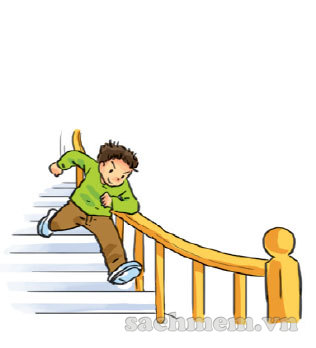 touch the stove
run down the stairs
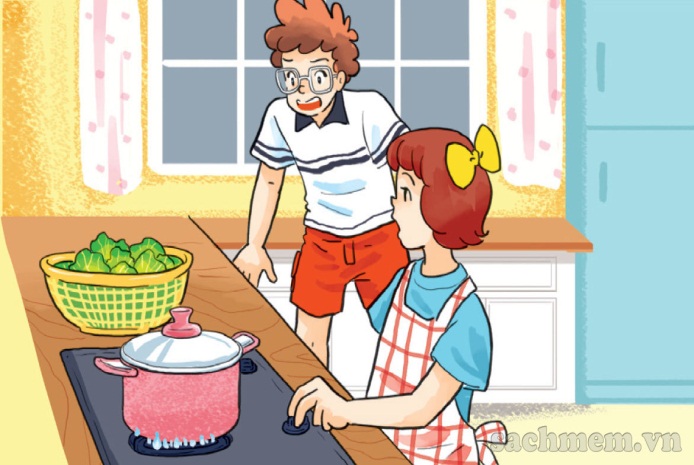 ride your bike too fast
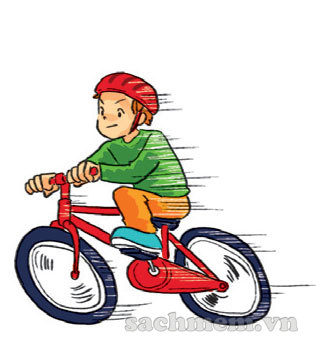 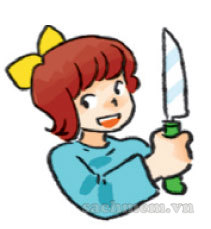 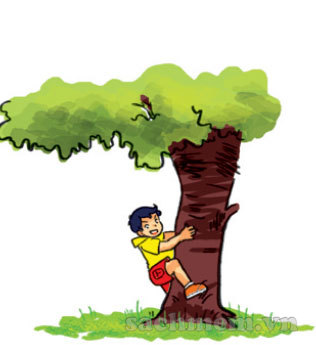 cut yourself
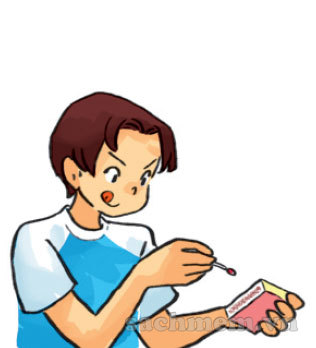 bad things can happen...
break your leg/arm
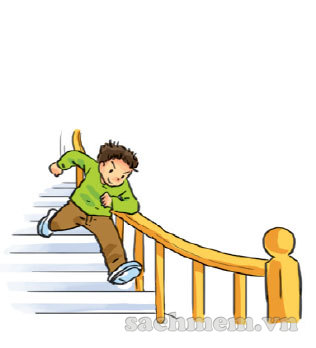 get a burn
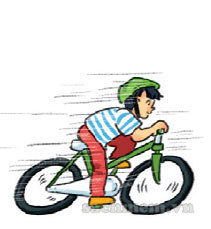 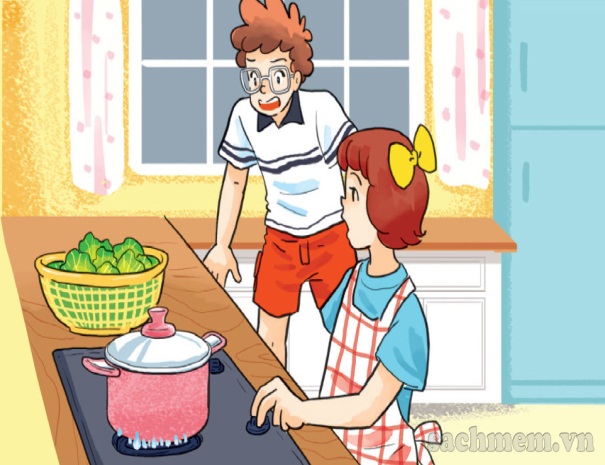 fall off your bike
Review unit 12
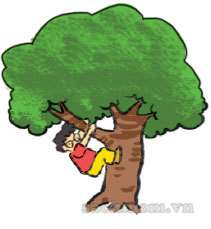 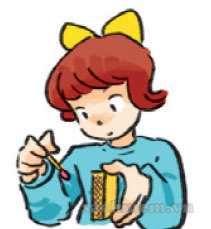 2. Grammar:
Give and respond the warnings:
Don’t play with matches.
climb the tree.
Ok, I won’t.
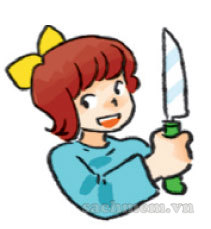 Ask & answer about the reason 
why you shouldn’t do dangerous things:
- climb the tree?
play with the knife?
cut yourself.
- Because you may break your leg.
Review unit 12
3. Phonics:
Listen and mark           or            :
Ok. I won’t.
Don’t play with the knife!
Don’t play with the knife!
Ok. I won’t.
Why shouldn’t I play with
            the  knife?
Because you may cut yourself.
Because you may get a burn.
Why shouldn’t I play with
            the  stove?
Review unit 12
II/ Exercises:
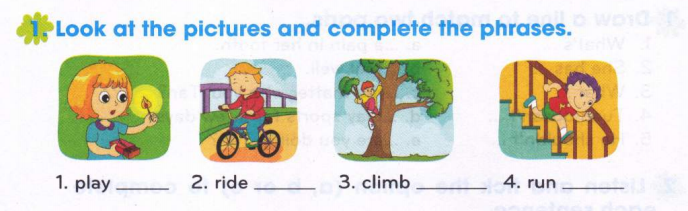 1. play with matches.
3. climb the tree.
2. play your bike (too fast).
4. run down the stairs.
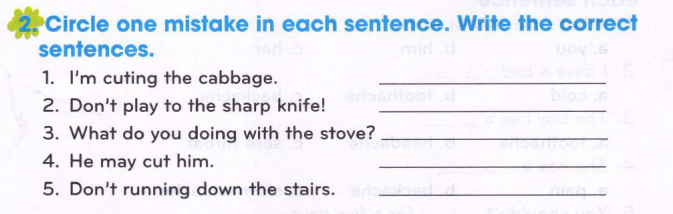 cutting
with
are
himself
run
3. Reorder the words given to make a sentence:
1. go/ we/ barefoot?/ shouldn’t/ Why/
 Why shouldn’t we go barefoot?
2. may happen/ when/ What/ you/ that small branch?/ climb
 What may happen when you climb that small branch?
3. Be/ the neighbor’s/ with/ kittens!/ careful/
 Be careful with the neighbor’s kittens!
4. may happen/ when/ What/ I play/ the sharp knife/ with/?
 What may happen when I play with the sharp knife?